Brainstorm
1) What is the atmosphere?
2) Why is the atmosphere important to us?
3) What is our atmosphere made of?
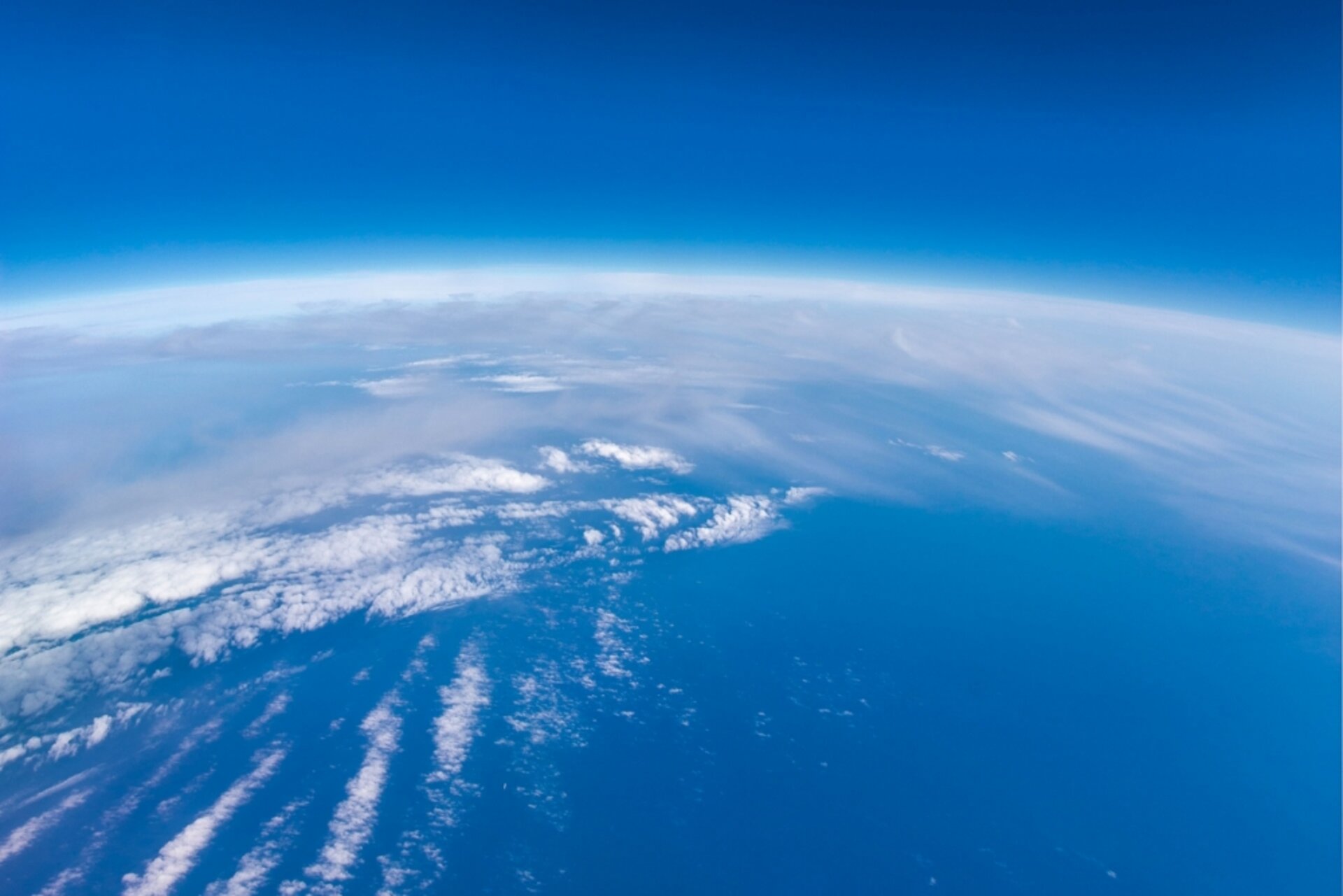 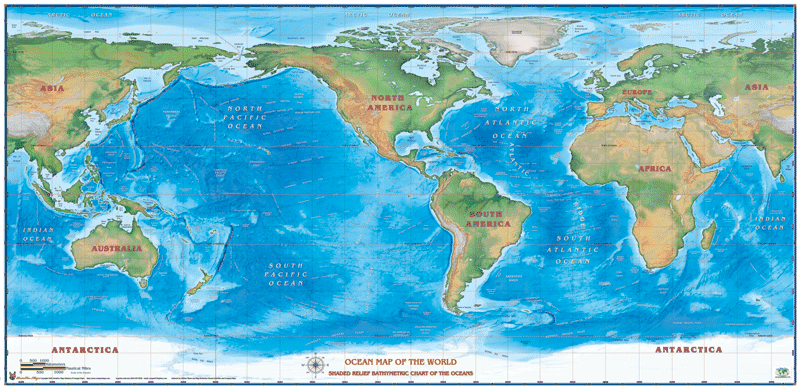 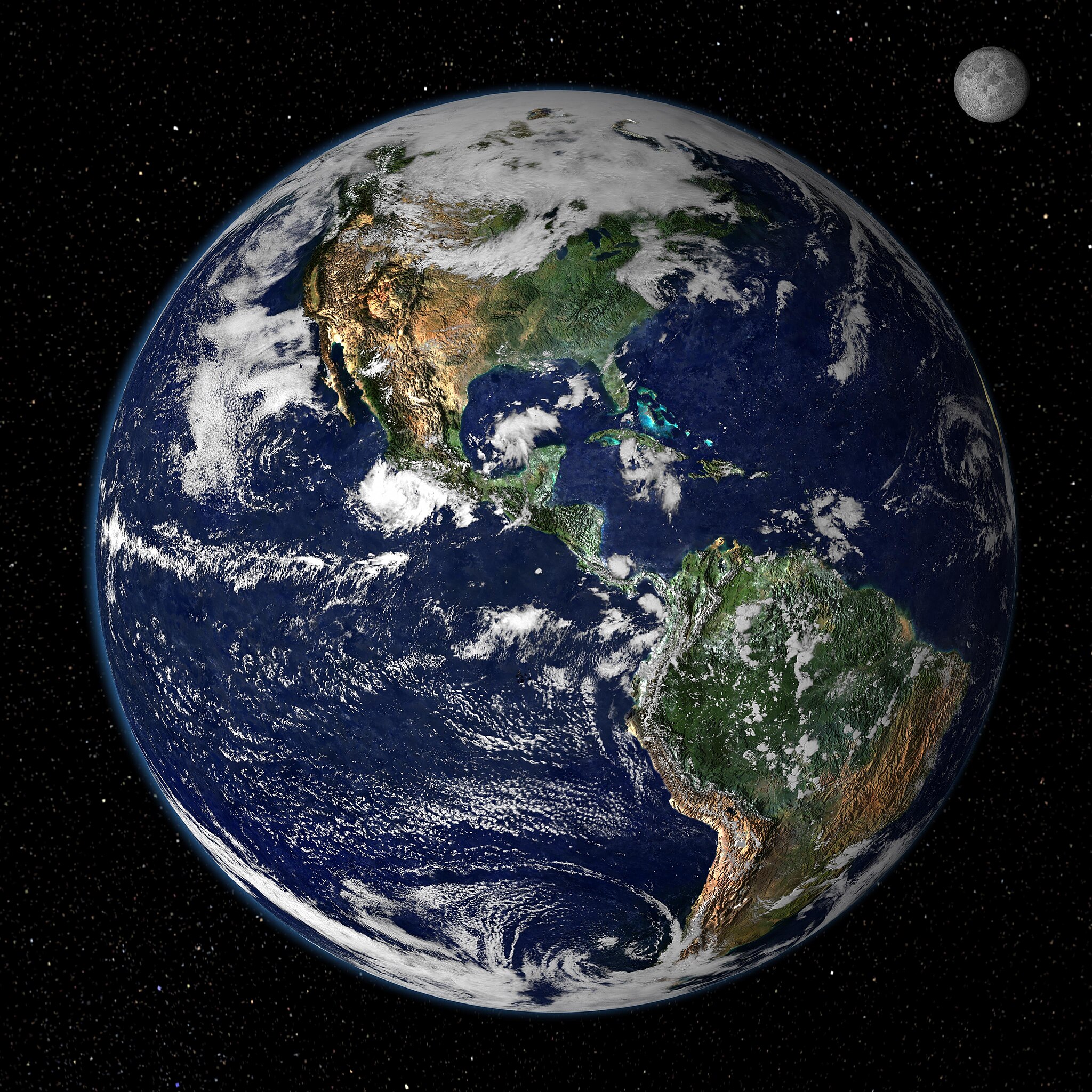 Brainstormhttps://www.youtube.com/watch?v=EceyCgxG1c8
What things is our Earth “covered by”?
What surfaces would heat faster/slower than others?
How does what happens on the surface change the air above the surface?
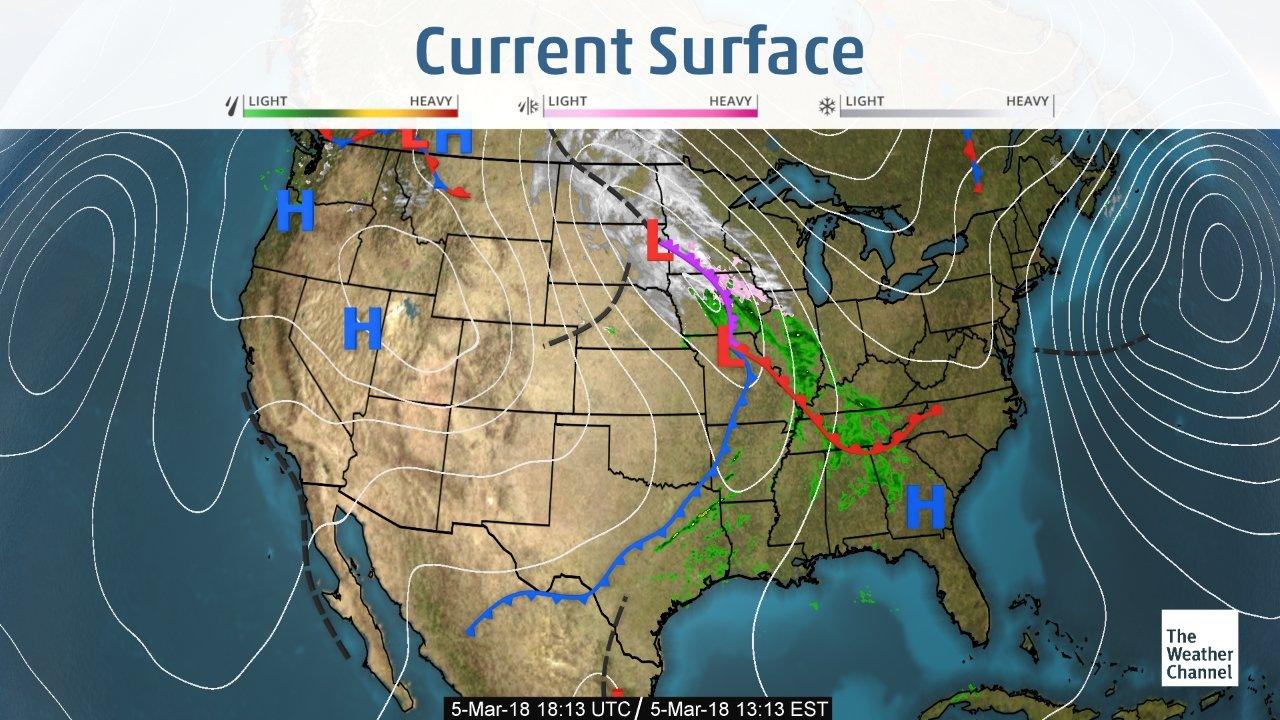 Unit 4: Earth’s Atmosphere
Low Pressure Air vs. High Pressure Air
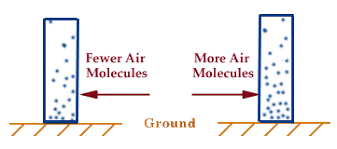 Cold Air vs. Hot Air
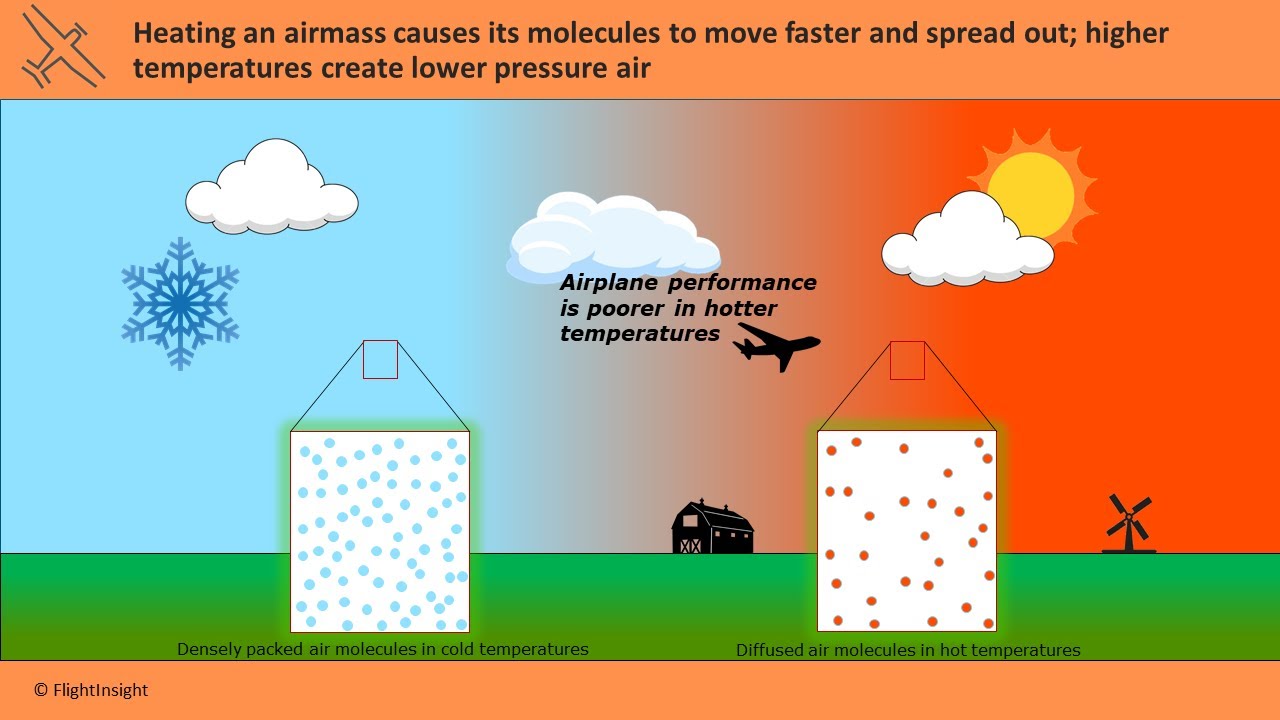 Land vs. Water Heating
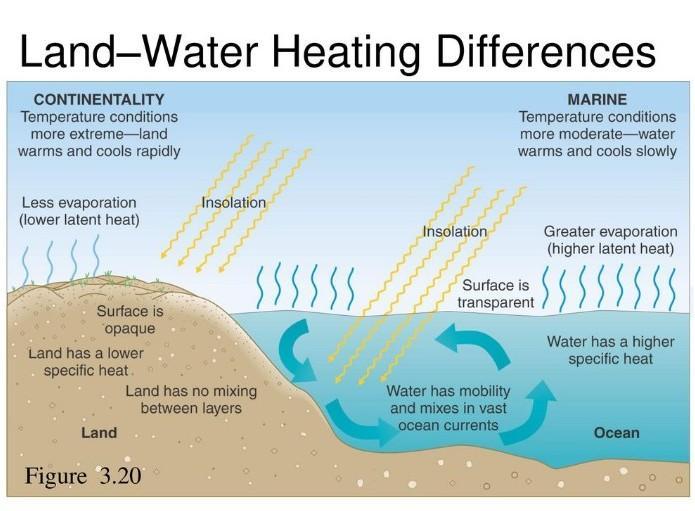 Poles vs. Equator Heating
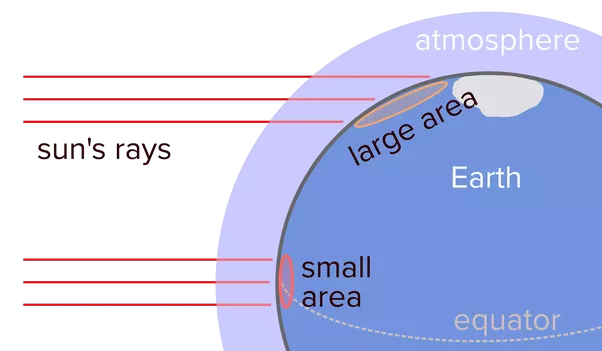 Night vs. Day Heating
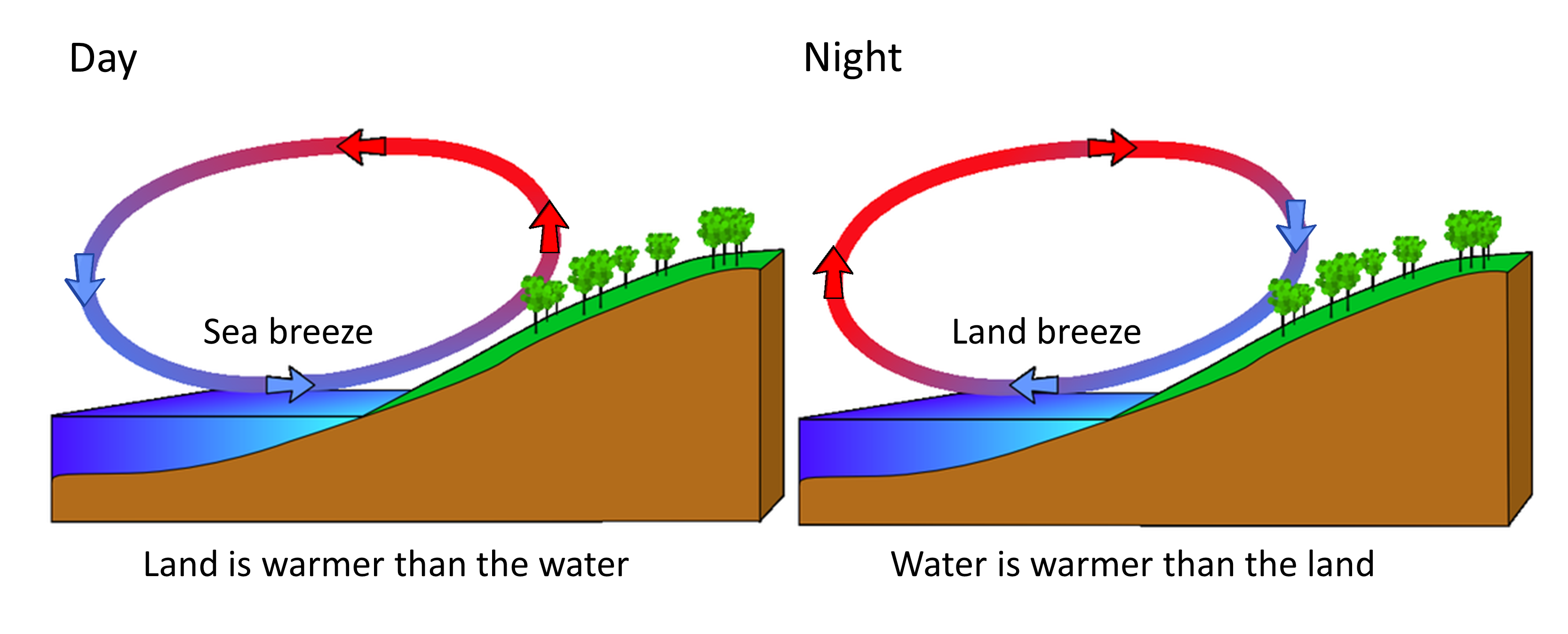 Humidity of Land vs. Water
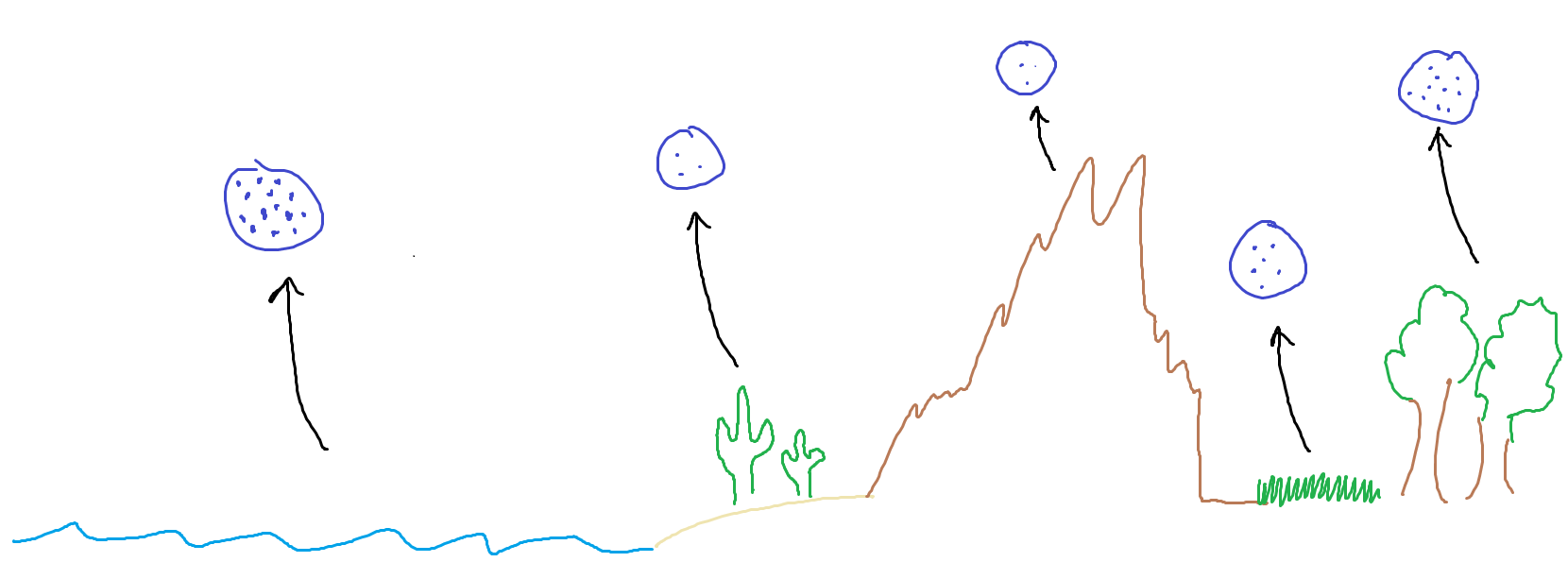 Put it all together and you get….WEATHER!
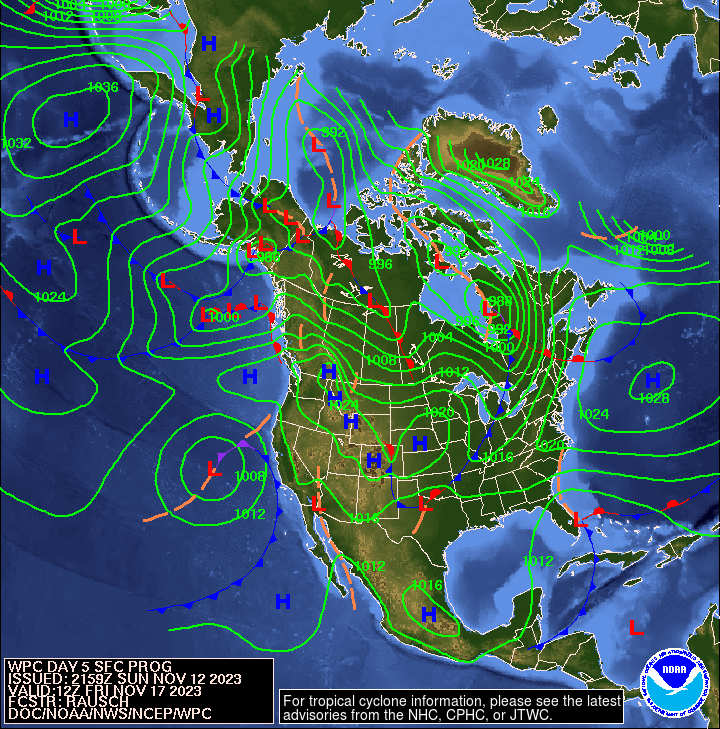 Humidity
Amount of water in the air
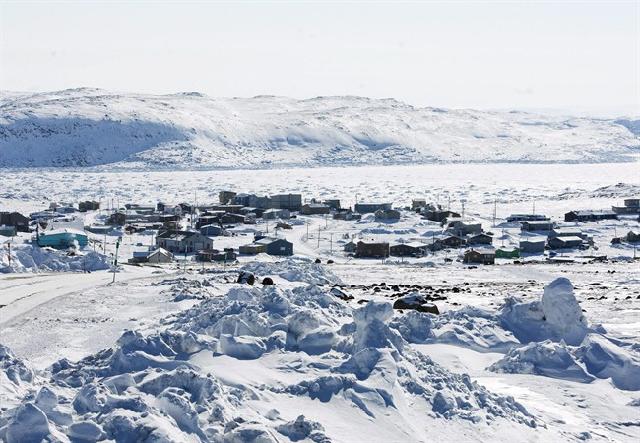 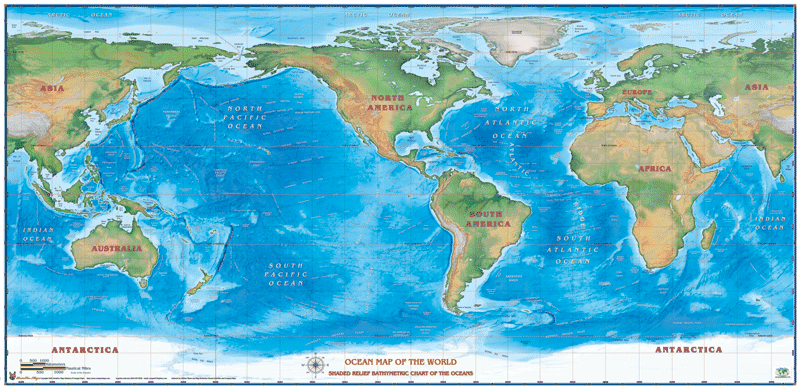 Tronheim Norway vs. Froshbisher Bay Canada
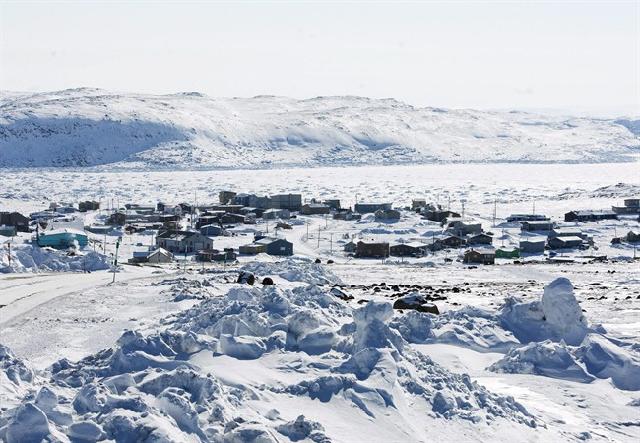 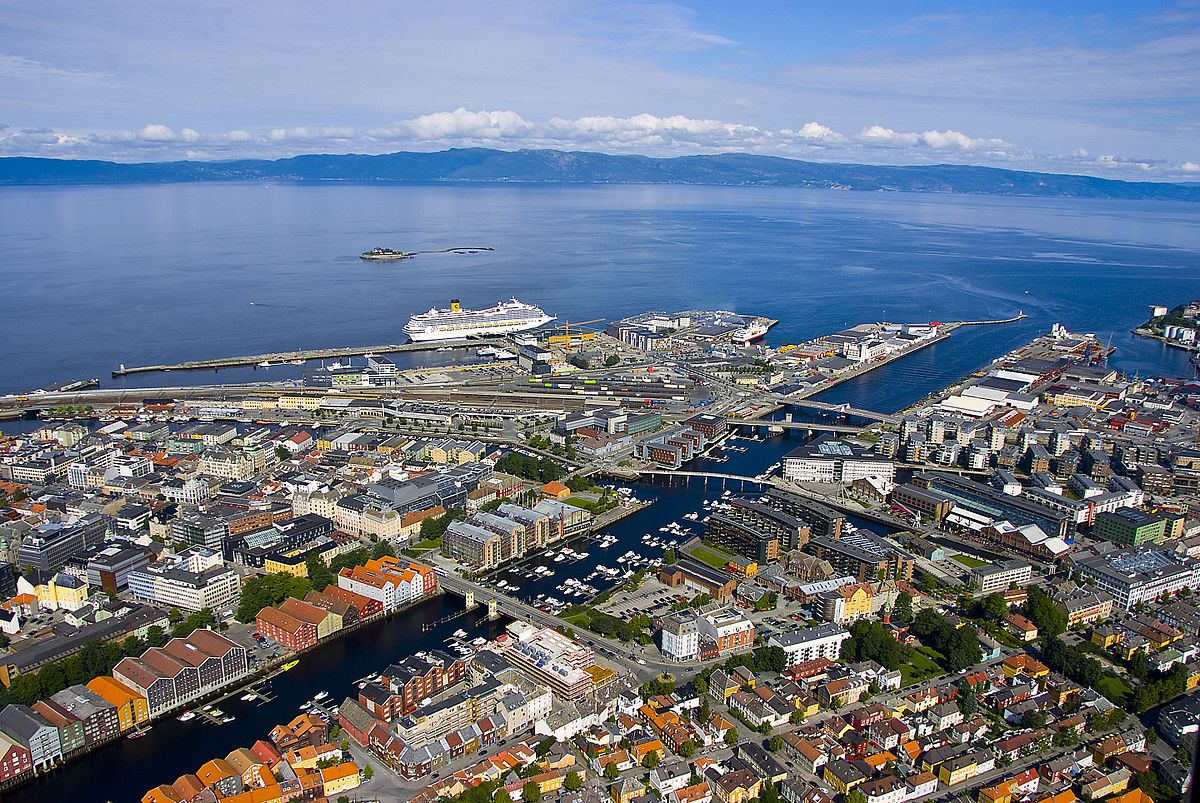 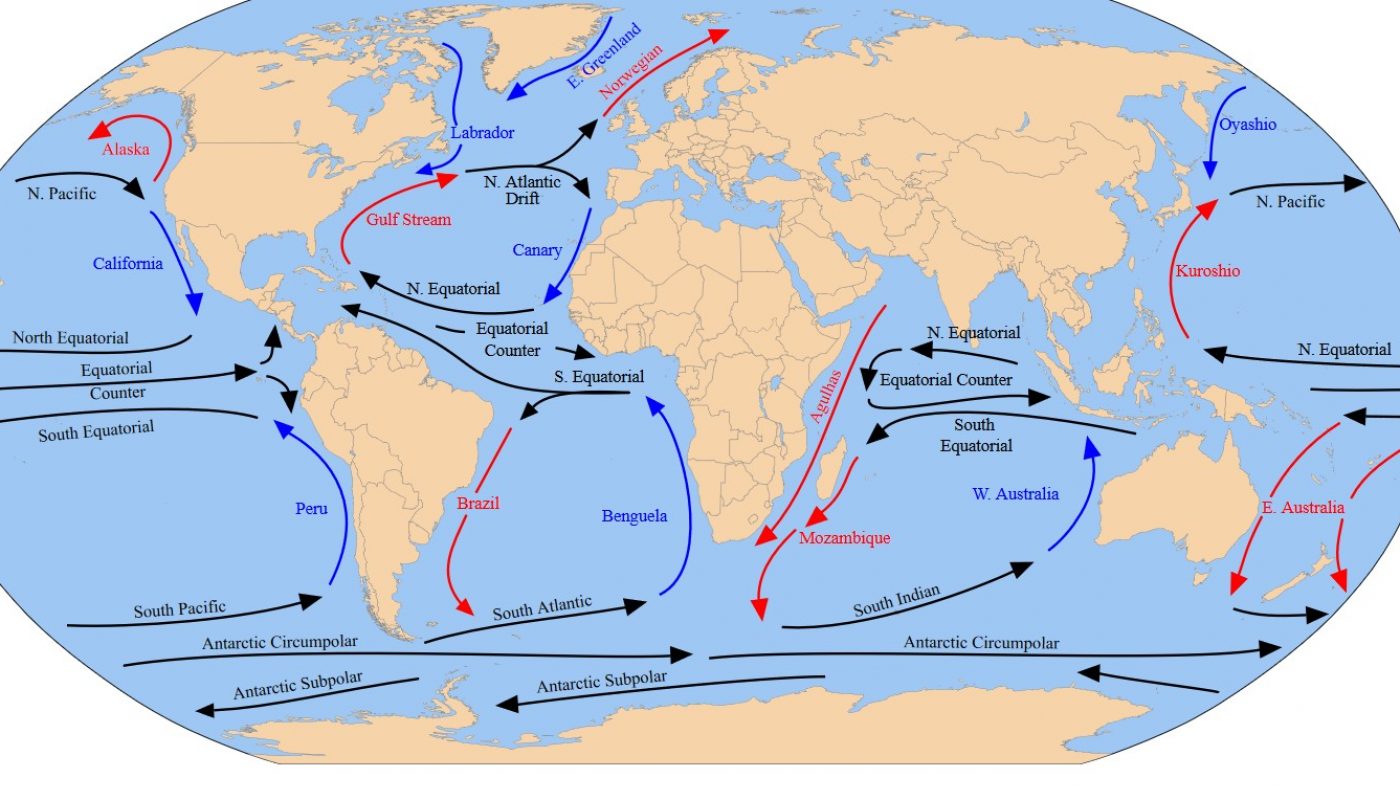 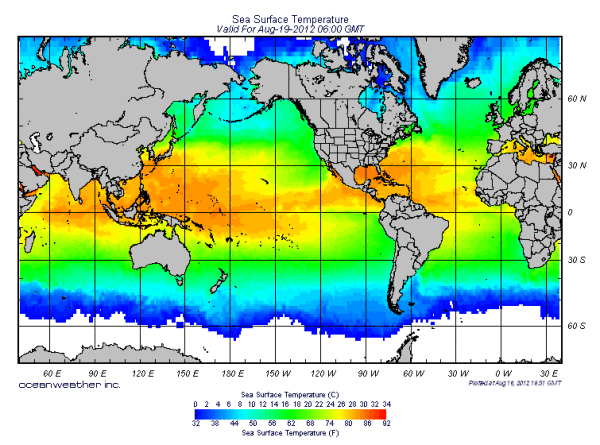 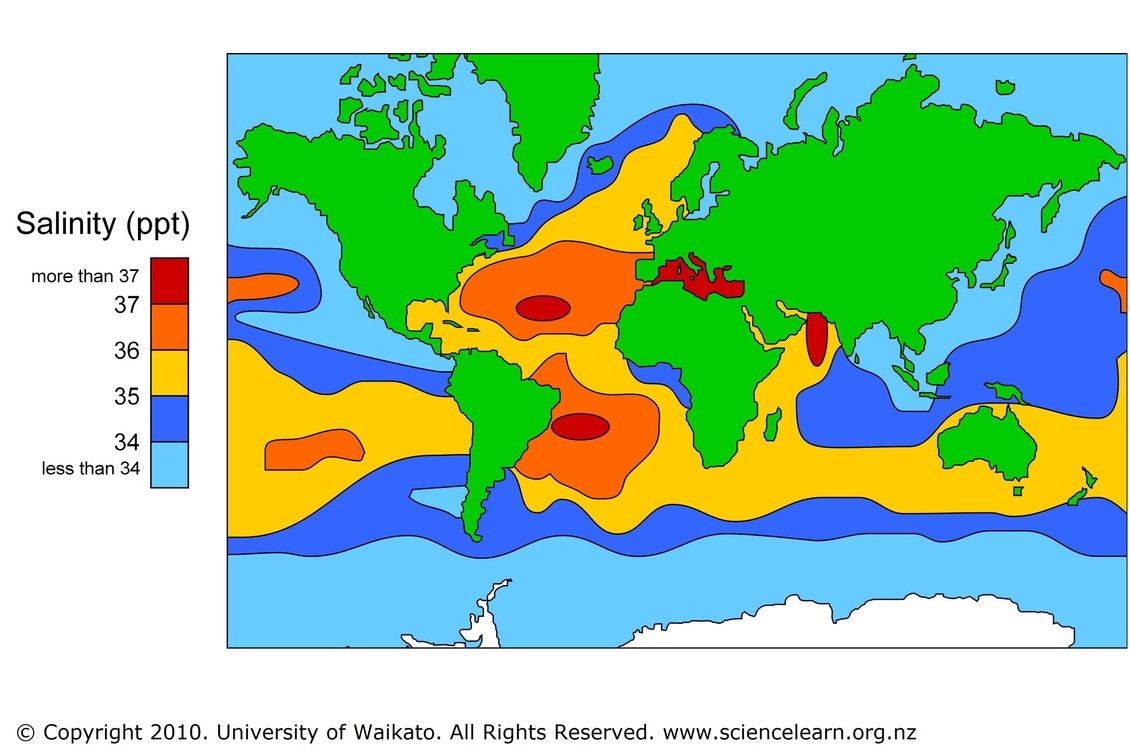 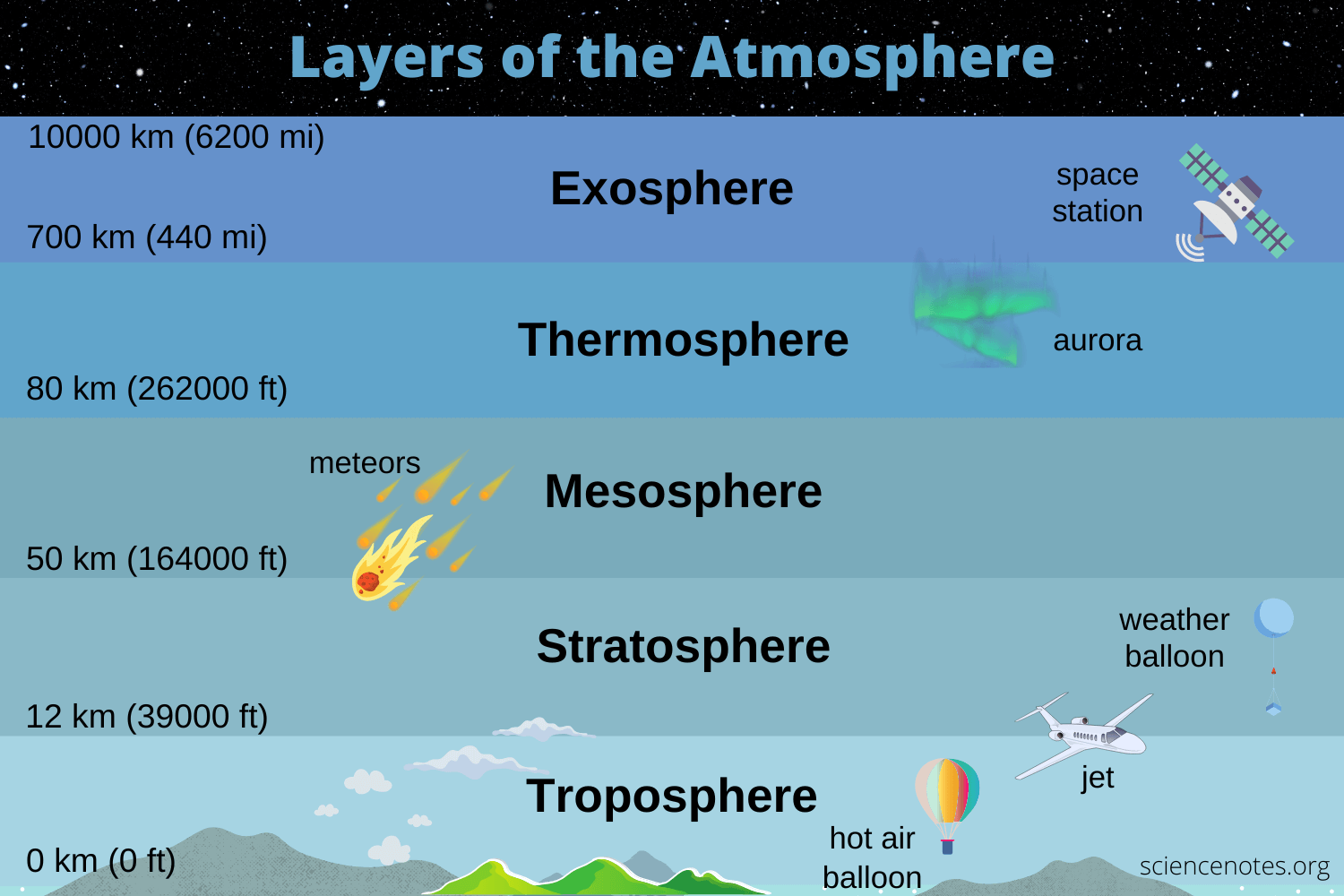 Brainstorm
1) What causes…
Lightning
Thunder
Hurricanes
Storms
Types of Clouds
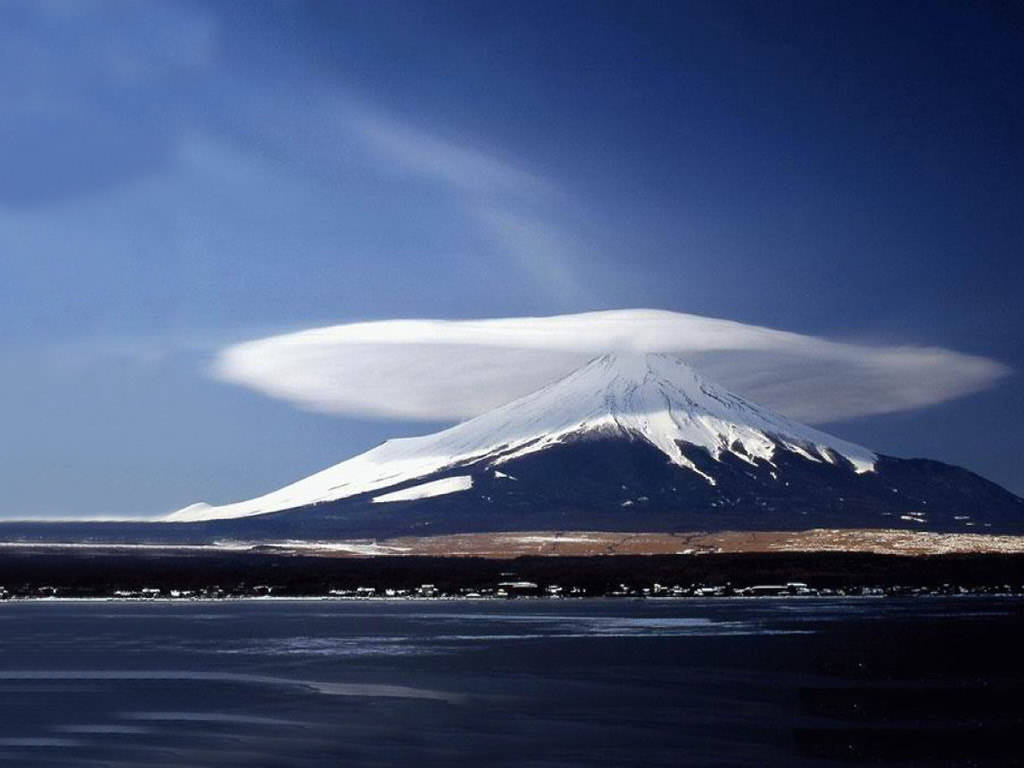 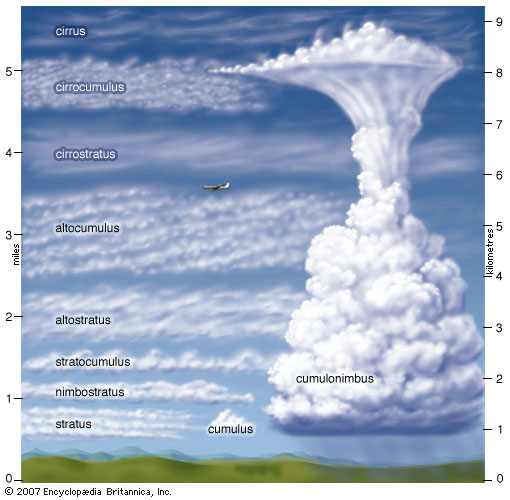 Cumulus
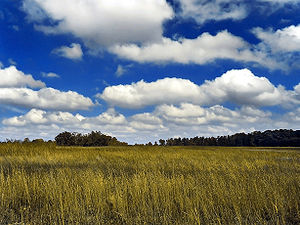 Stratus
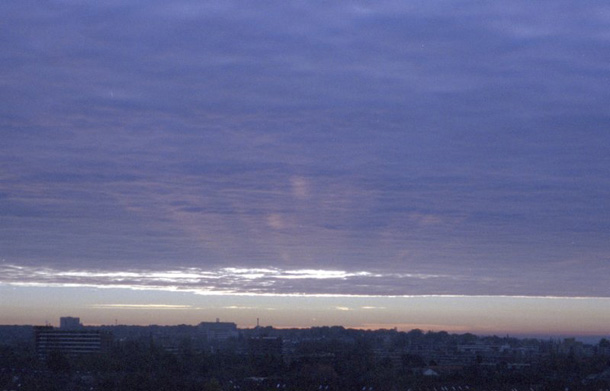 Cumulonimbus
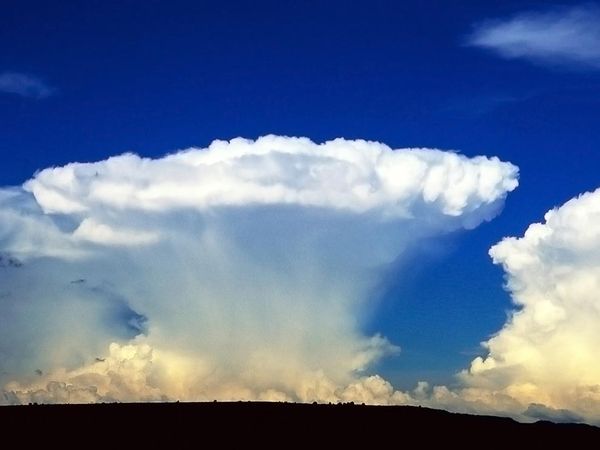 Altocumulus
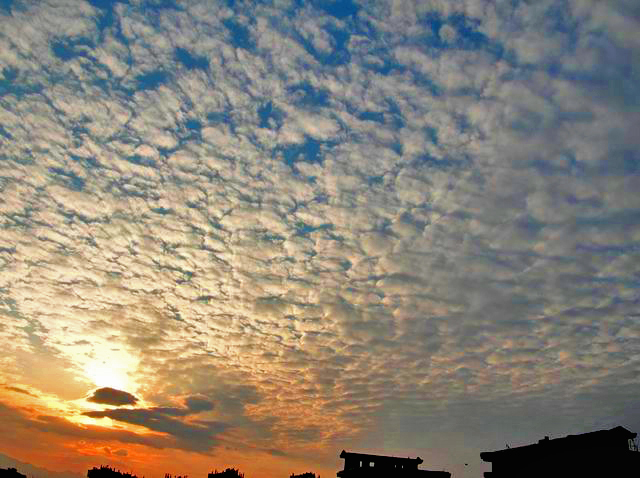 Cirrus Clouds
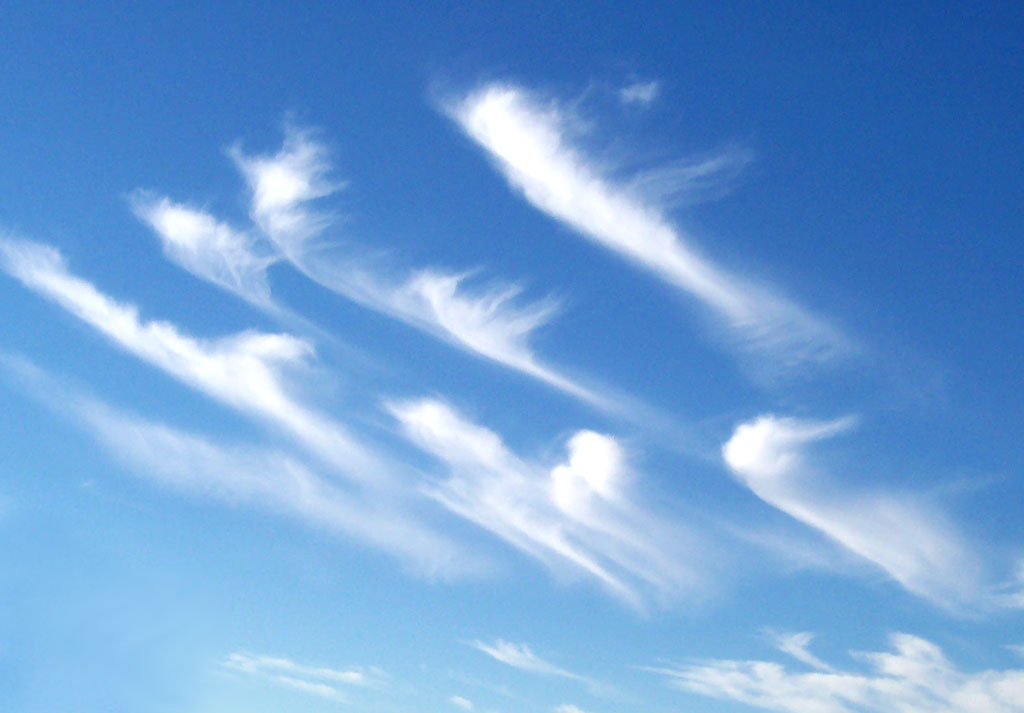 Wall Clouds
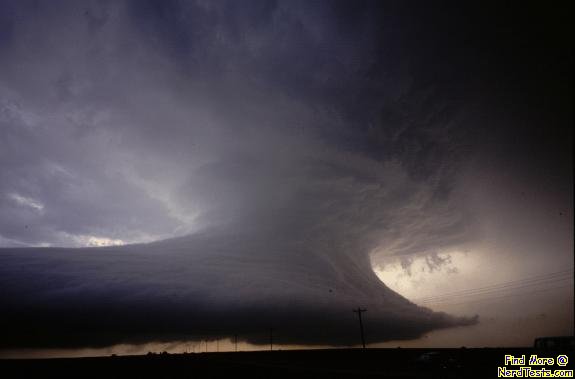 Wall Cloud
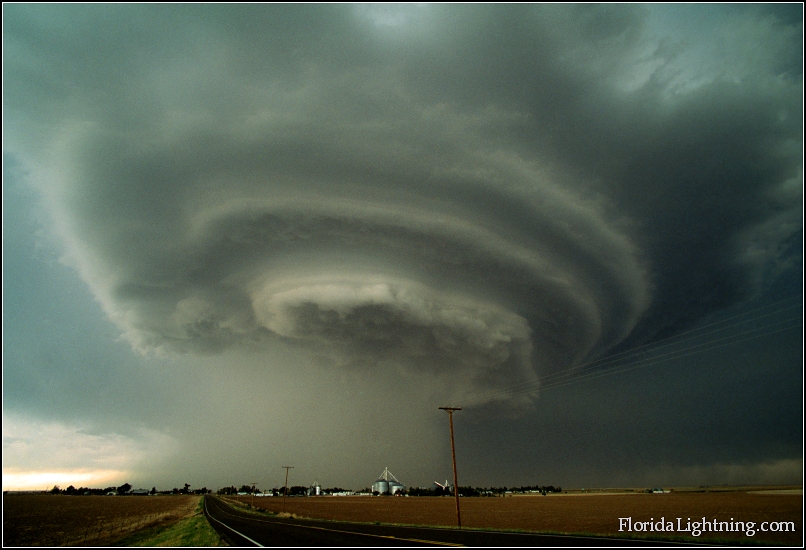 Wall Cloud
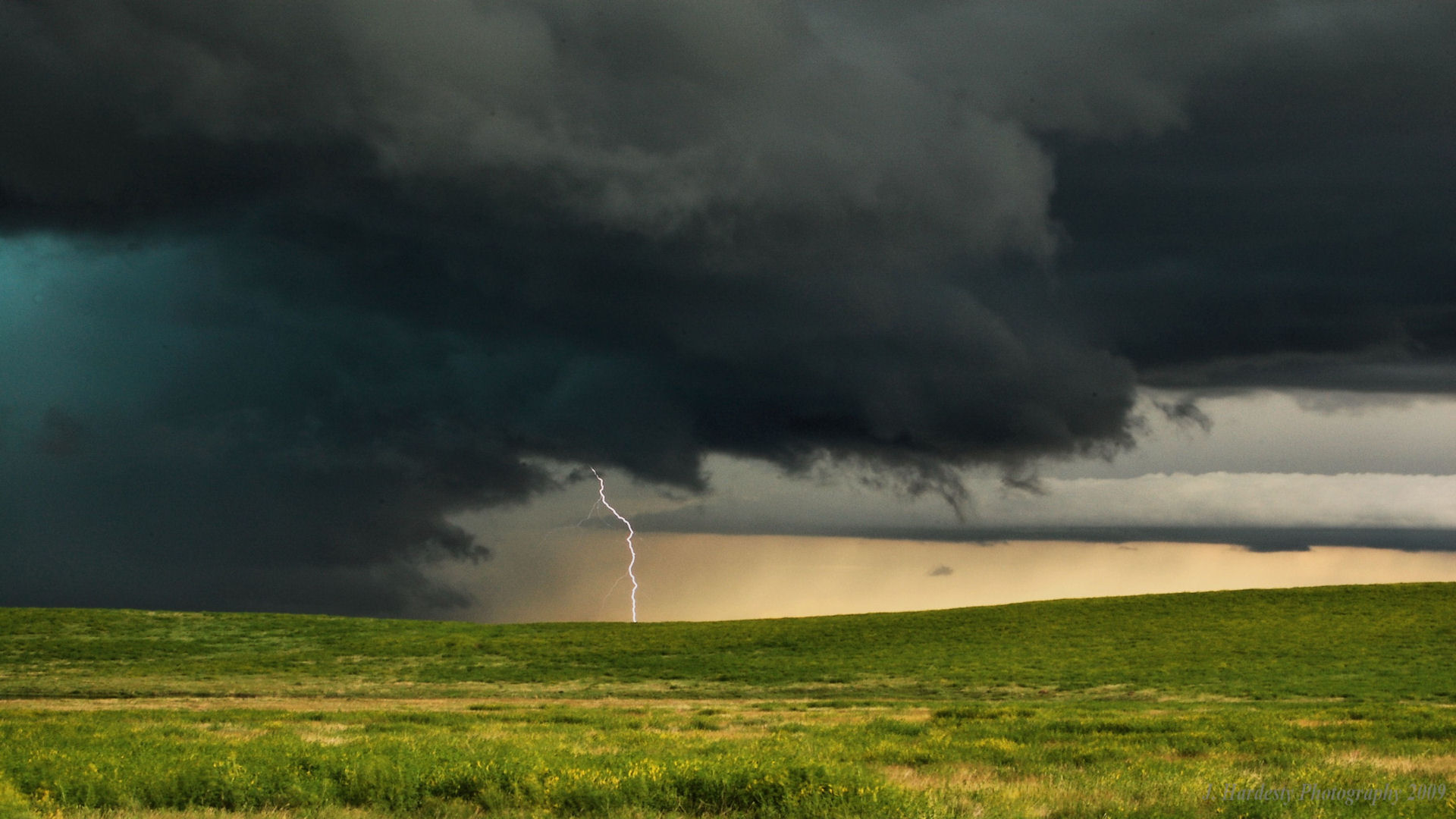